Credit Exposure Update
Spoorthy Papudesi

Credit Work Group
ERCOT Public
September 19, 2018
Credit Exposure Update
Inputs and Assumptions:
Only Active Counter-Parties are included
Counter-Parties are classified by rating and market activity
TPE and collateral balances used are averages for July  and August 2018
Counter-Parties that are subsidiaries of, or guaranteed by, rated entities are given the parent/guarantor’s rating, adjusted down one notch
2
Credit Exposure Update
August 2018 compared to July 2018
Market-wide average TPE decreased from $965.6 million to $457.7 million.
TPE decreased by
$368.6 million for “Load and Gen” category.
$87.1 million for “Trader” category.
$46.7 million for “Load Only” category.
$5.3 million across other categories.
Average Excess collateral increased from $2,989.5 million to $3,183.2 million.
Excess Collateral increased by
$76.2 million for “Load and Gen” category.
$62.8 million for “Trader” category.
$44.8 million for “Load Only” category.
$9.8 million across other categories.
Number of active Counter-Parties decreased from 224 to 223.
3
Credit Exposure Update
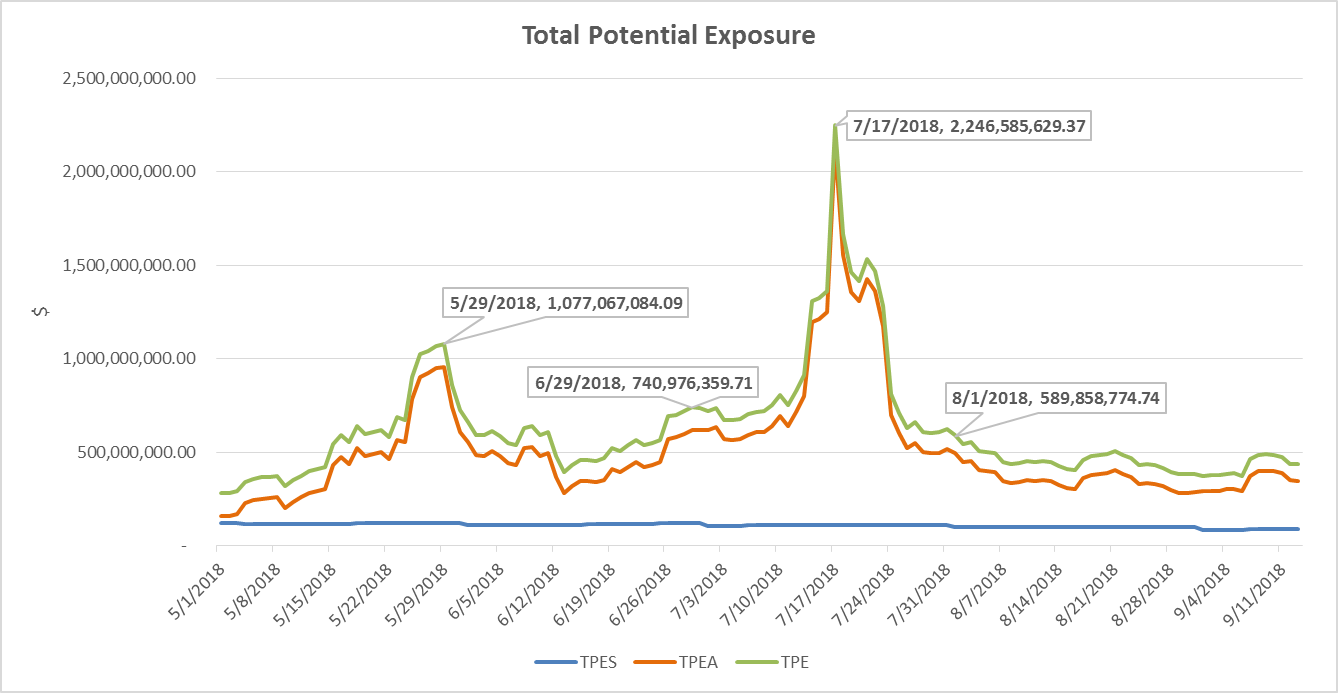 4
Credit Exposure Update
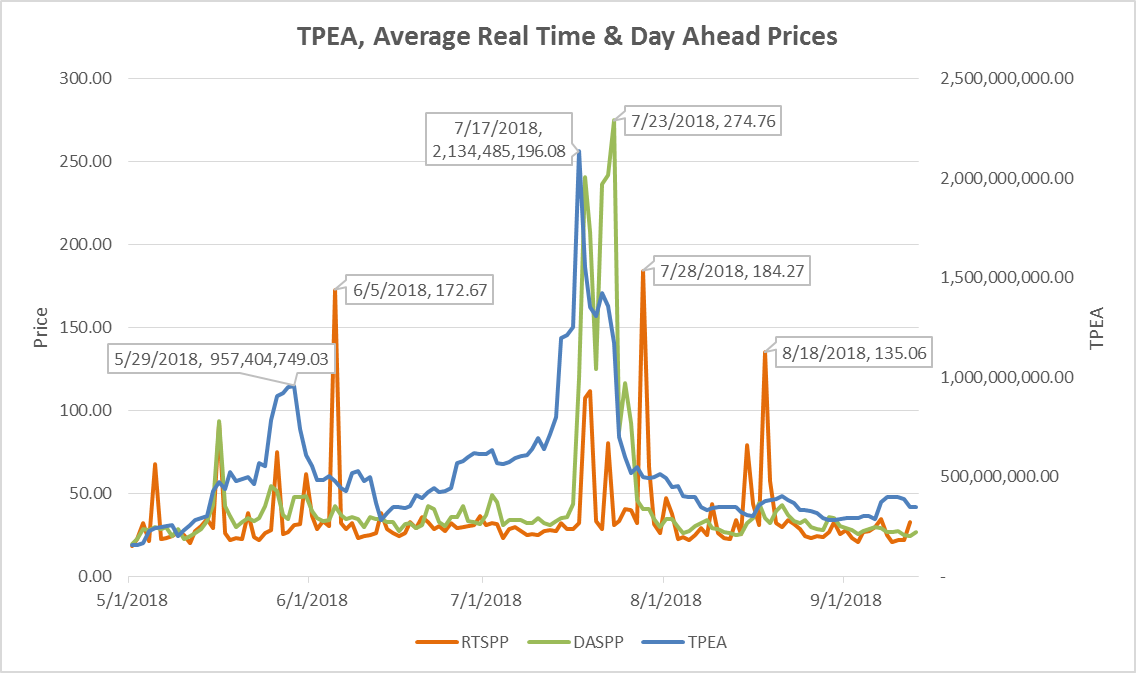 5
Credit Exposure Update
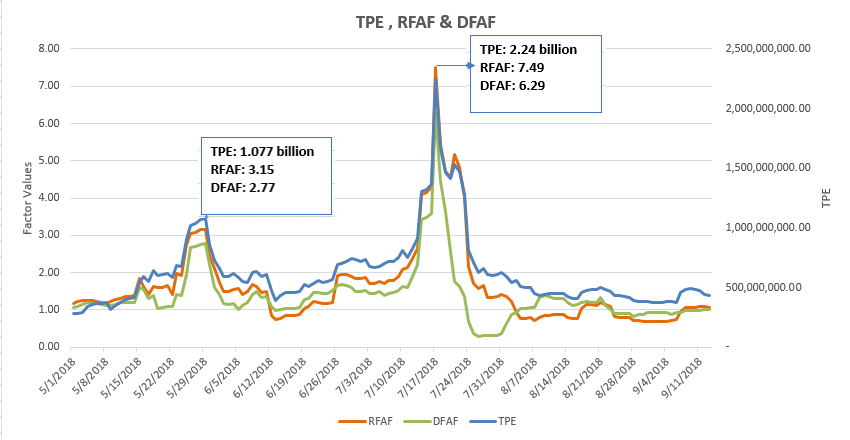 6
Credit Exposure Update
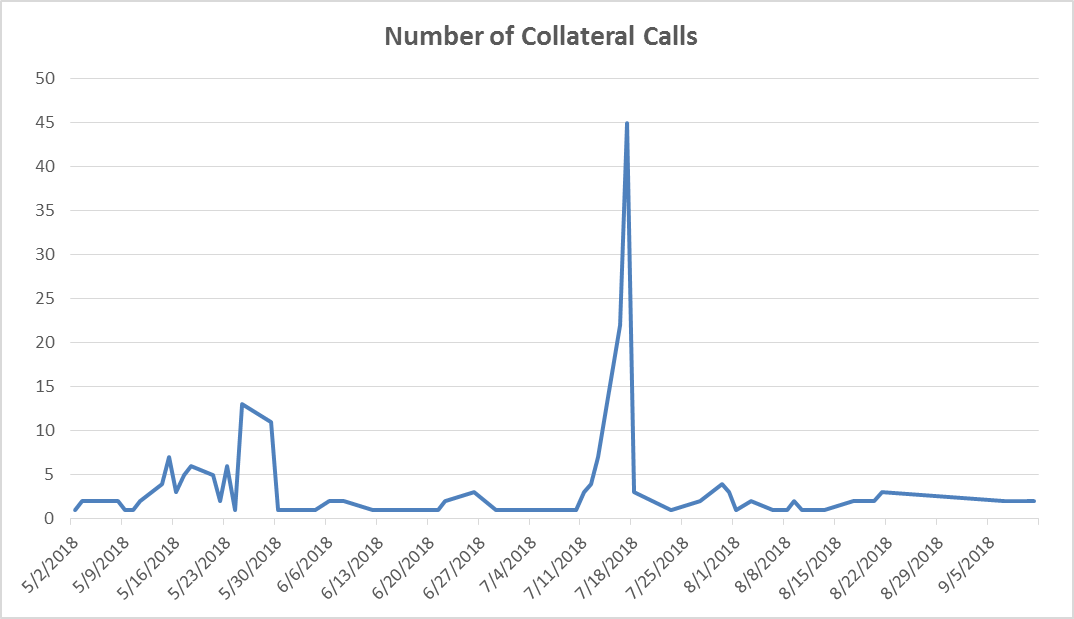 7
Credit Exposure Update
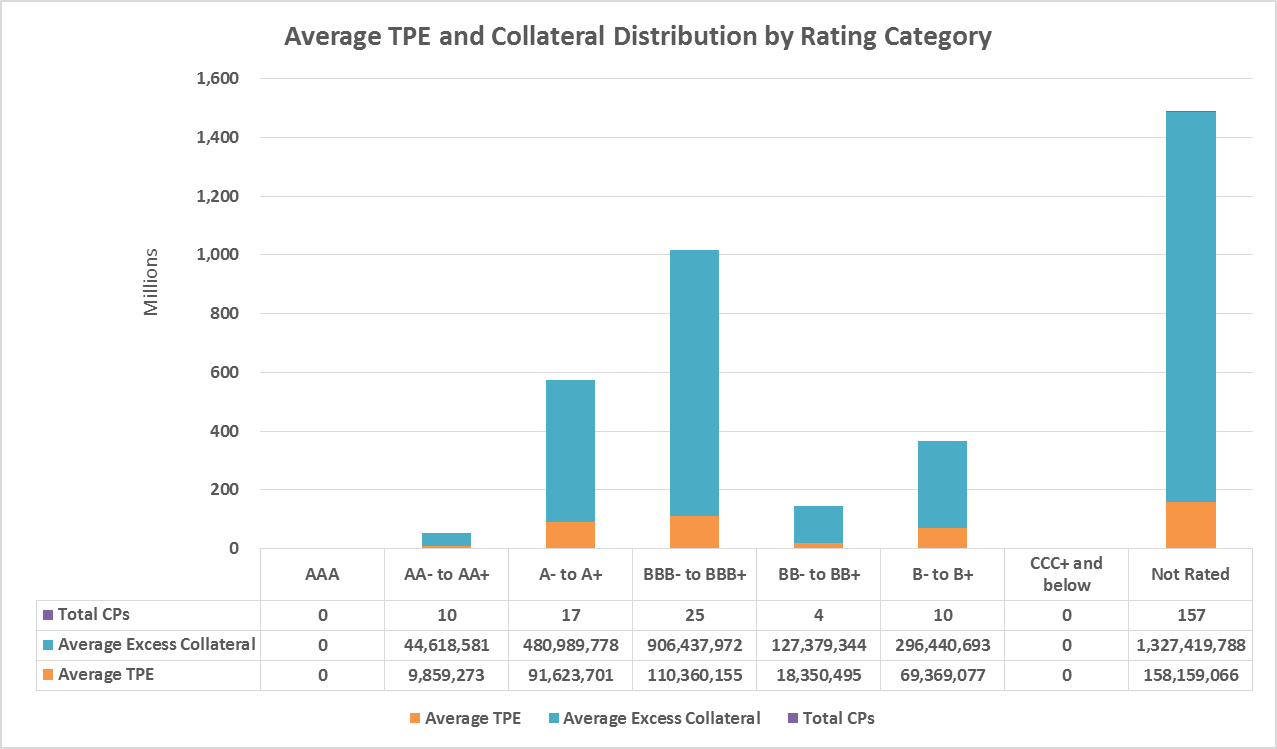 8
Credit Exposure Update
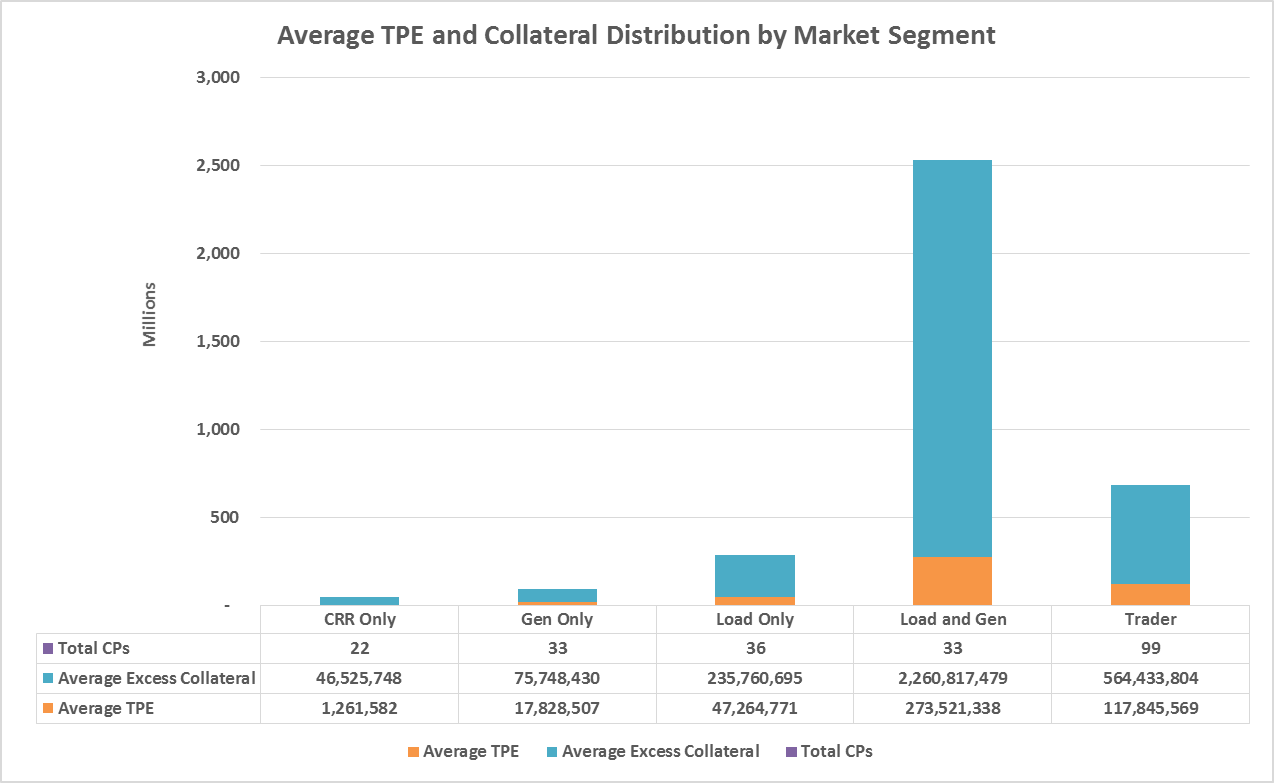 9
Credit Exposure Update
Average TPE and Excess Collateral Distribution among Load and Gen NOIES/Others
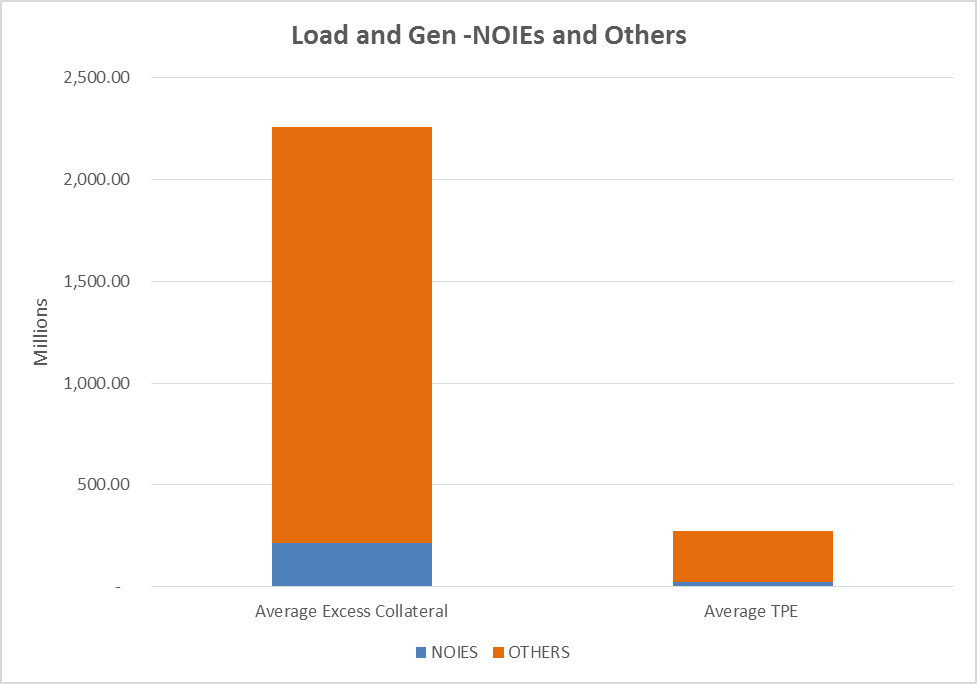 10
Credit Exposure Update
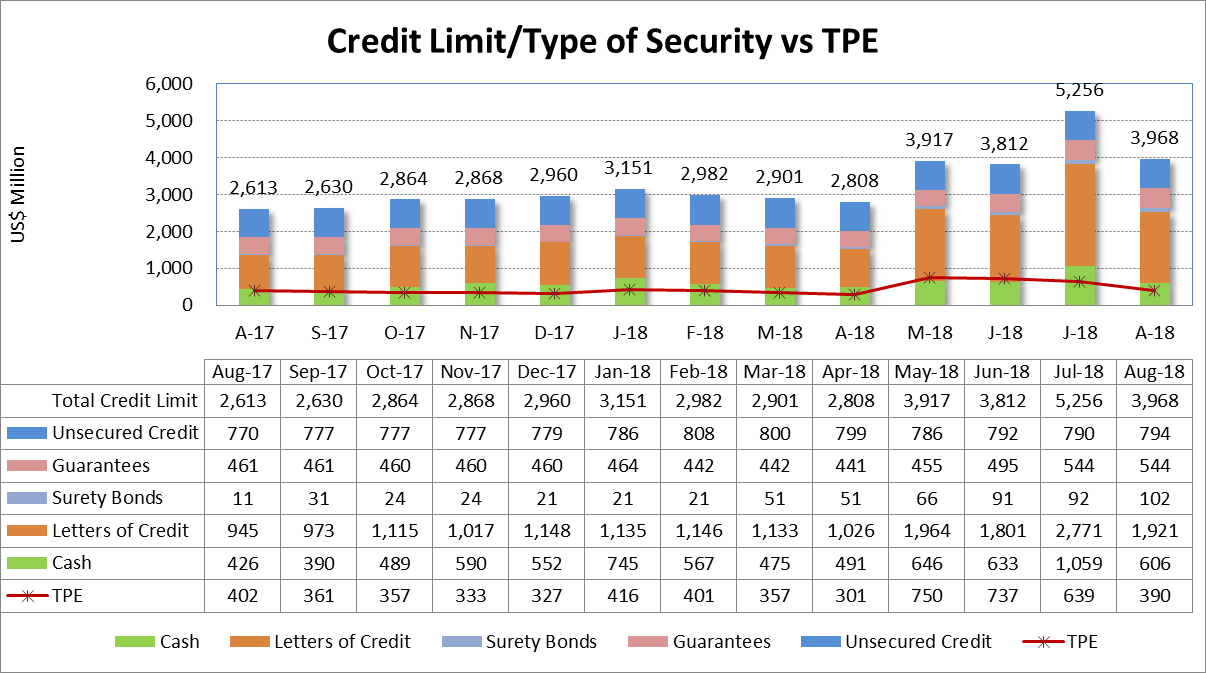 11
Credit Exposure Update
Real-Time Forward Adjustment Factor (RFAF)
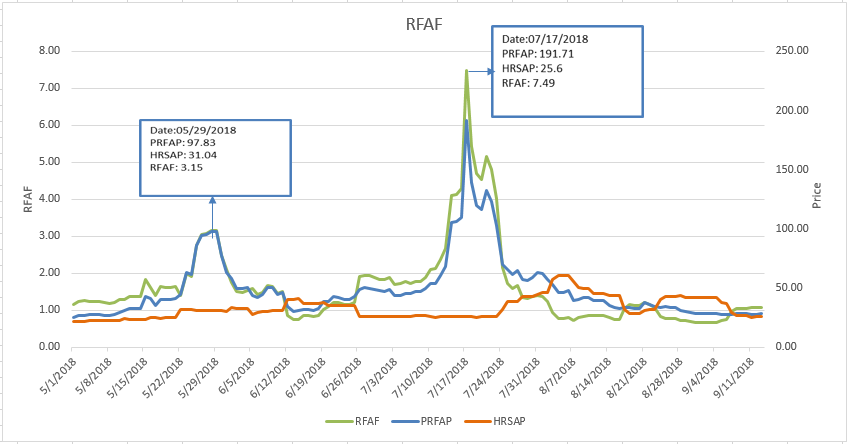 RFAF is calculated using 21 days of ICE future prices and 14 days of ERCOT Real Time Settled Prices for HB_NORTH settlement point
12
Credit Exposure Update
Day-Ahead Forward Adjustment Factor (DFAF)
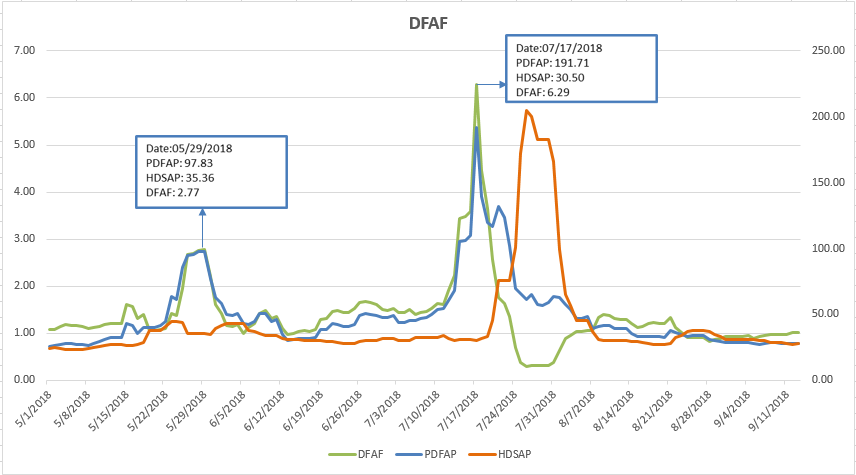 DFAF is calculated using 21 days of ICE future prices and 7 days of ERCOT Day Ahead Settled Prices for HB_NORTH settlement point
13
Credit Exposure Update
Appendix
14
Credit Exposure Update
Summary statistics by Market Segment
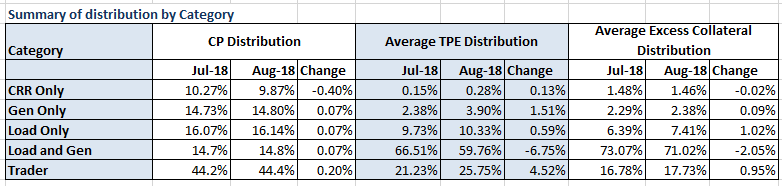 15
Credit Exposure Update
Summary statistics by Rating Group
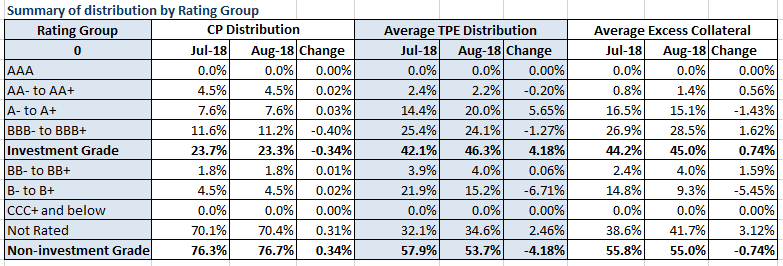 16
Credit Exposure Update
Active Counter-Parties distribution by rating and category- Aug 2018
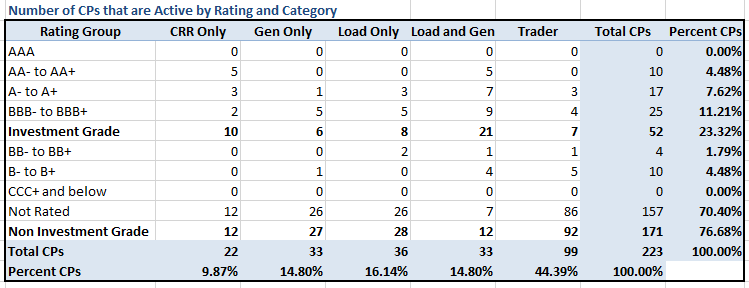 17
Credit Exposure Update
Average Total Potential Exposure distribution-Aug 2018
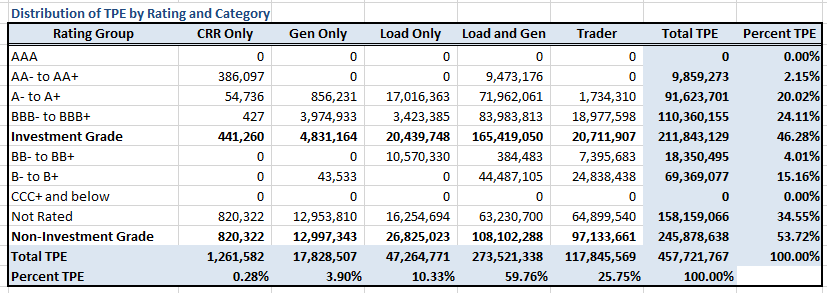 18
Credit Exposure Update
Average Excess Collateral distribution*-Aug 2018
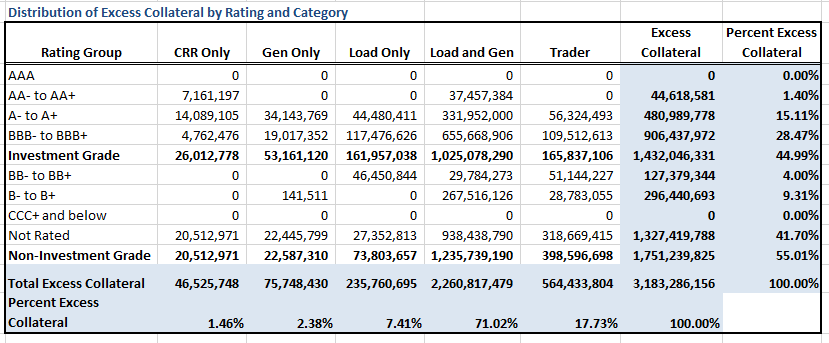 *Excess Collateral is a voluntary disposition by Counterparty
19
Credit Exposure Update
Distribution in the Bottom Quintile of Excess Collateral*-Aug 2018
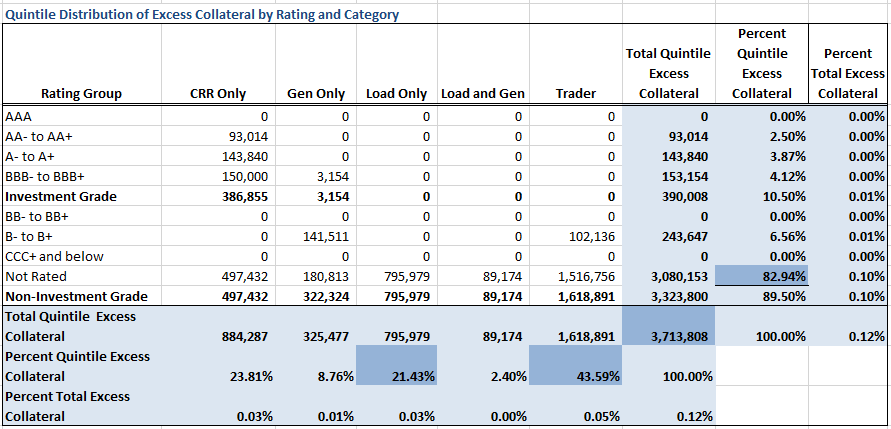 *Excess Collateral is a voluntary disposition by Counterparty
20
Credit Exposure Update
Distribution of TPE in the Bottom Quintile of Excess Collateral*-Aug 2018
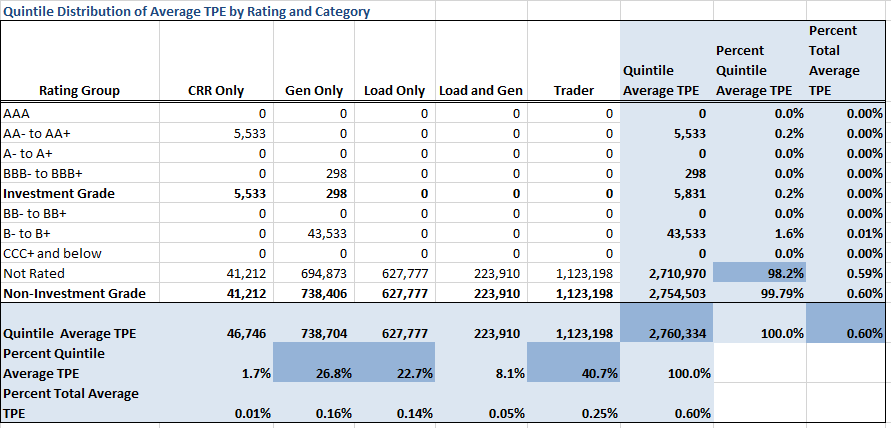 *Excess Collateral is a voluntary disposition by Counterparty
21
Credit Exposure Update
Questions
22